Пространство и размерность
Педагог дополнительного образования 
  ГБОУ ДО РК 
«МАН   «ИСКАТЕЛЬ»
Лебёдкин Александр 
Владимирович
ЦДО «МАН «Искатель» кружок
«Избранные вопросы математики»
Цели занятия
Познакомить с понятиями «пространство», «размерность»
Показать их взаимосвязь и взаимосвязь с геометрическими фигурами
ПРОСТРАНСТВО
Трехмерное пространство
Двухмерное пространство
Одномерное пространство
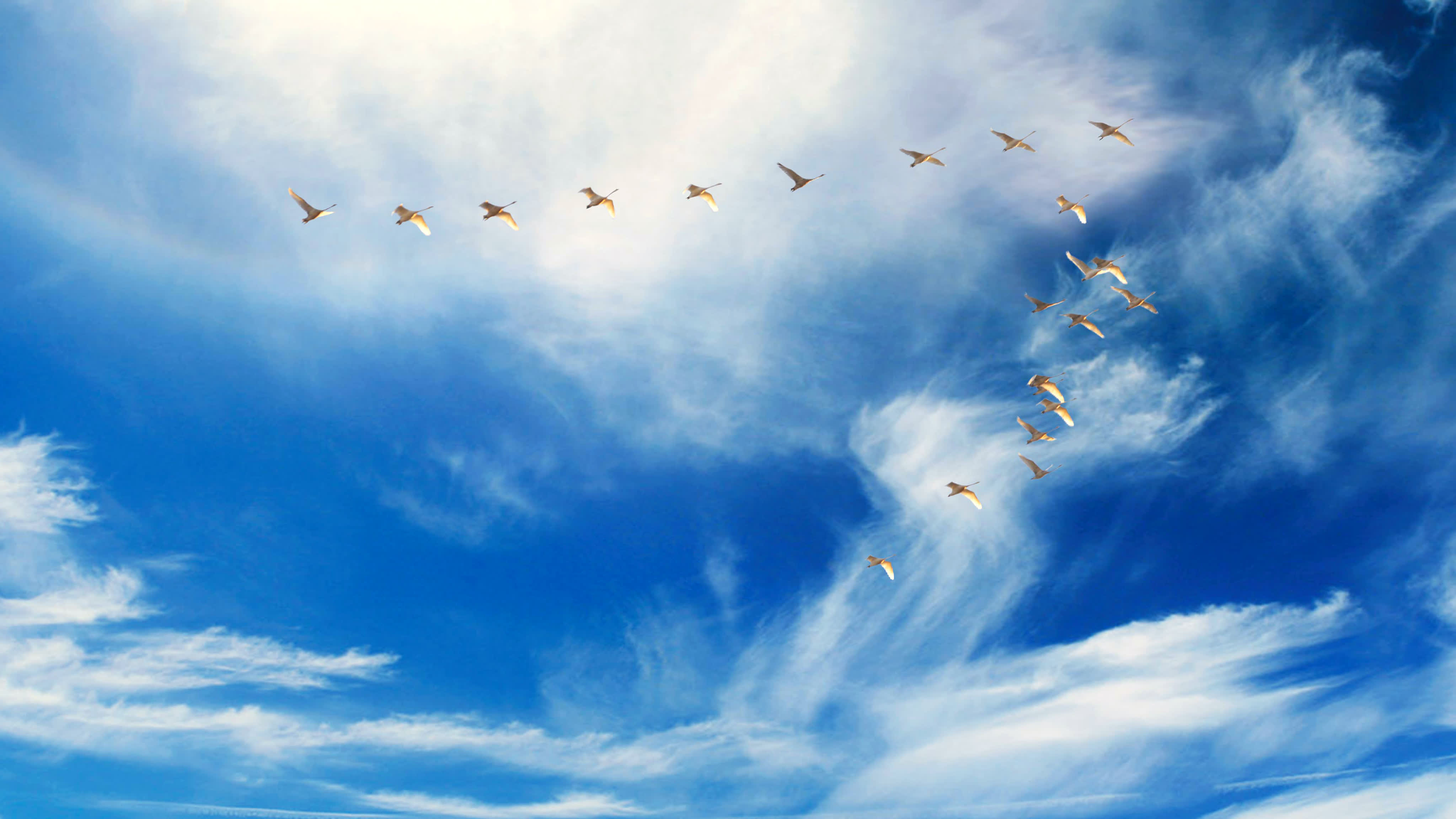 Современные дома
Трехмерное пространство
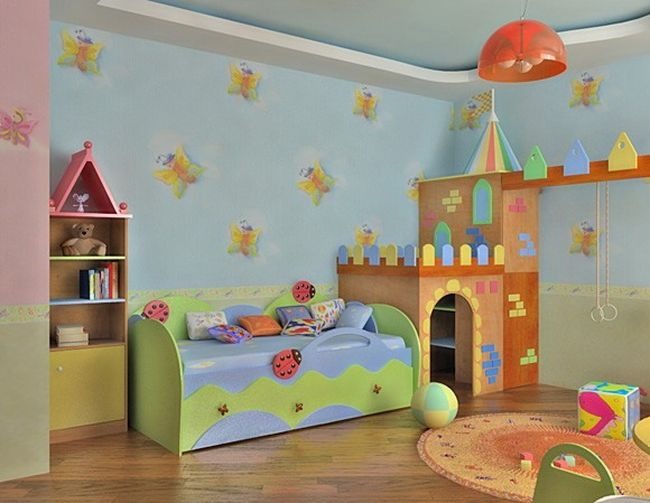 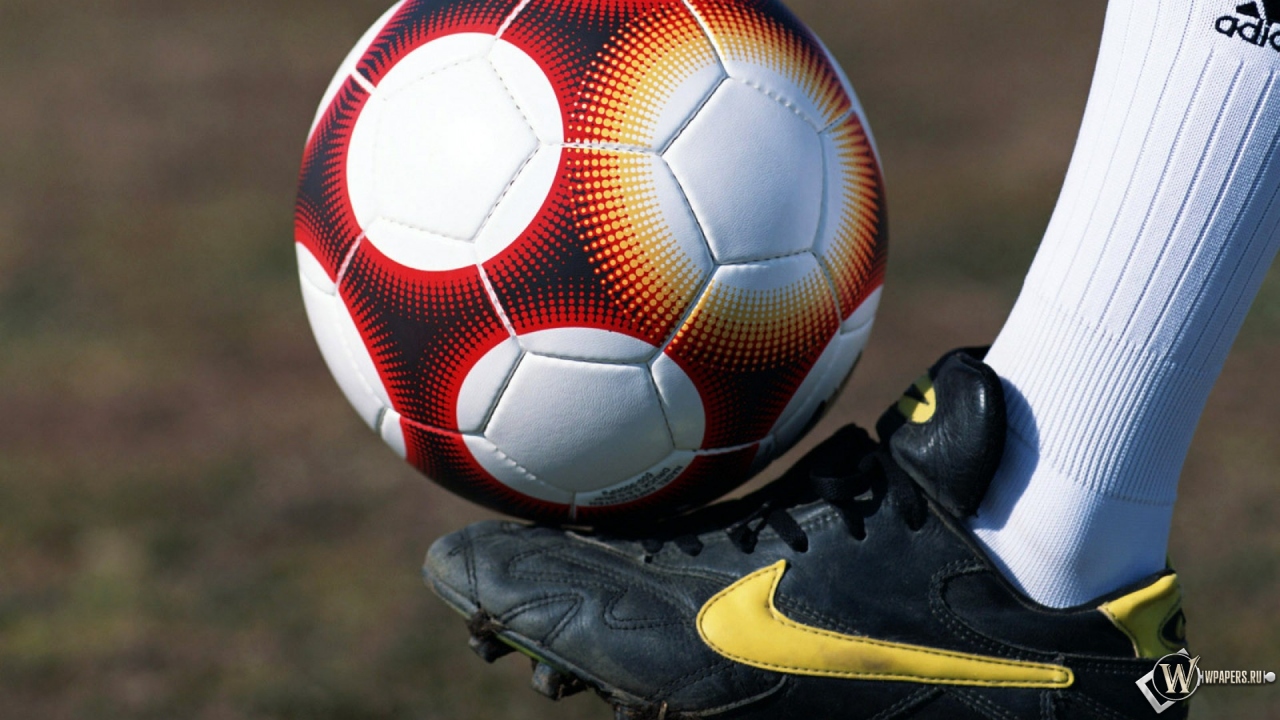 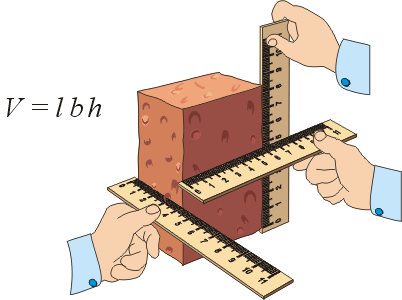 Прямоугольный параллелепипед
Все предметы в окружающем нас мире имеют три измерения
Трехмерное пространство
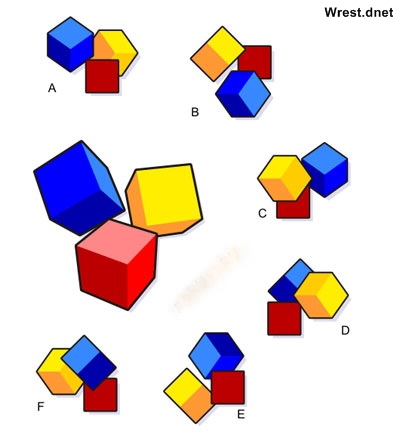 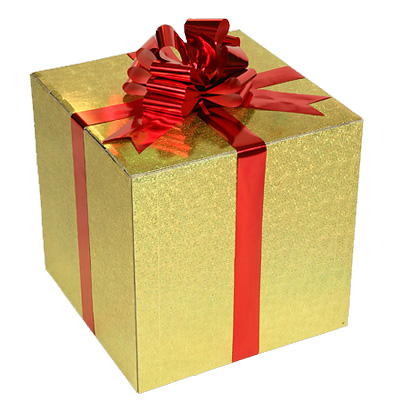 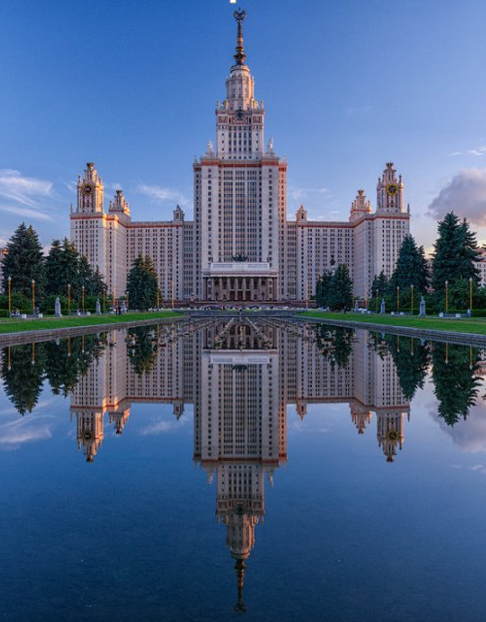 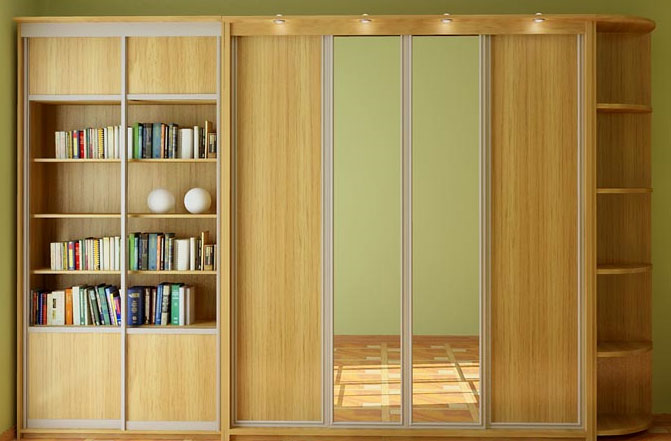 Двухмерное пространство
Попробуем убрать одно измерение- высоту
Мир стал плоским, как лист бумаги. Осталось два измерения- длина и ширина
Двухмерное пространство
Плоскость 
 это двумерное пространство
Какие фигуры могут жить в этом мире?
Двухмерное пространство
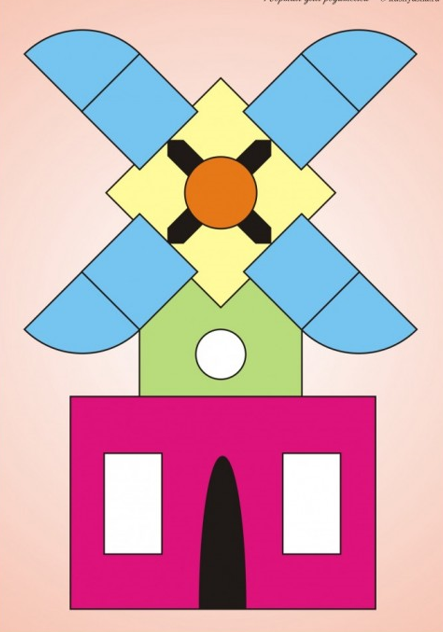 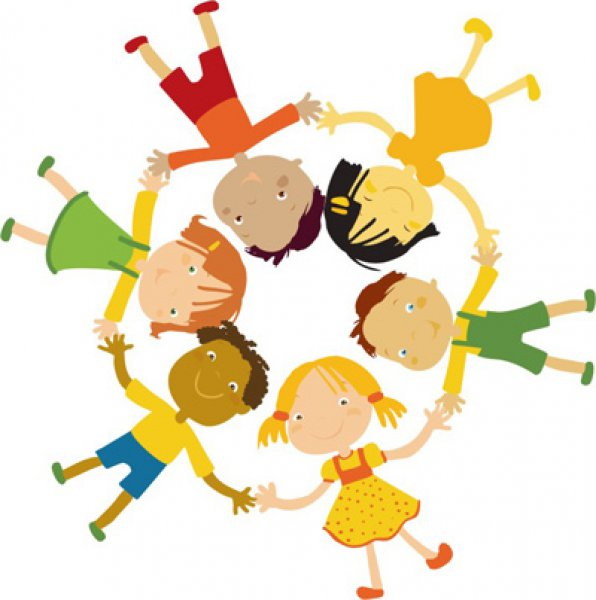 Выкройка
Одномерное пространство
Попробуем убрать еще одно измерение
Осталось одномерное пространство с одним измерением -длиной
Одномерное пространство
Этот мир полностью лежит на прямой. 
Какие фигуры могут жить в этом мире?
Жители его- отрезки, лучи,точки
А
В
С
В
Нуль измерений
Давайте уберем и длину
В мире геометрии существует фигура, которая не имеет измерений.
Что же это за фигура?
А
Это точка
Пространство и размерность
0 измерений
Одномерное
 пространство
Двухмерное
 пространство
Трехмерное
 пространство
+длина
+ширина
+высота
точка
отрезок
треугольник
куб
С давних времен люди пытались показать пространственные фигуры на плоскости
Разработана научная теория перспективы, которая позволяла обмануть зрение
Линии, уходящие вдаль –сходятся в одной точке
Перспектива
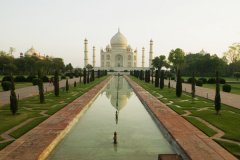 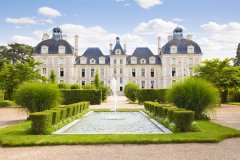 Рисунки венгерского художника Виктора Вазарели
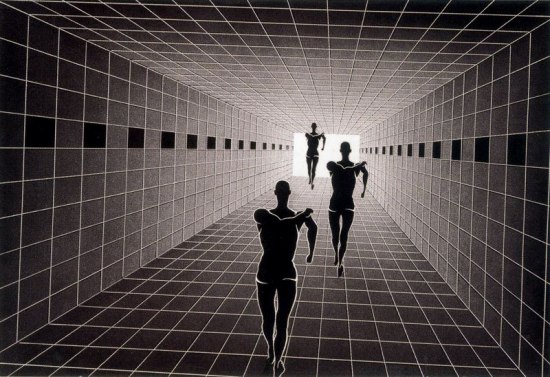 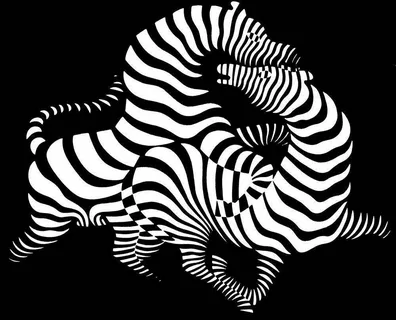 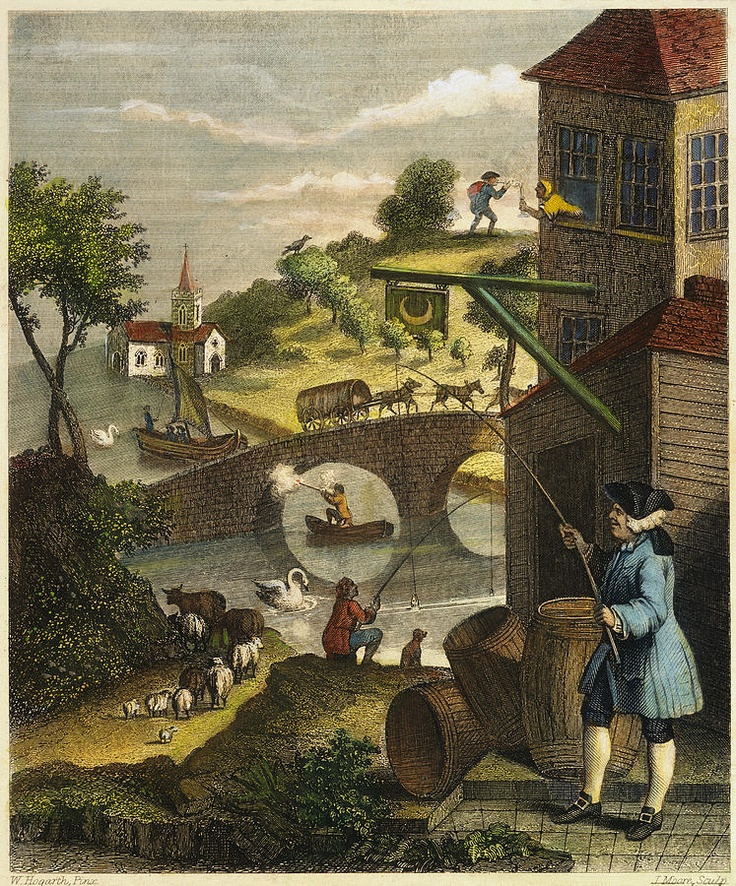 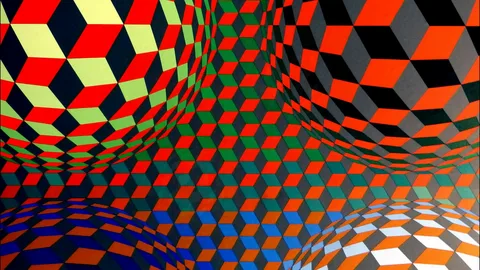 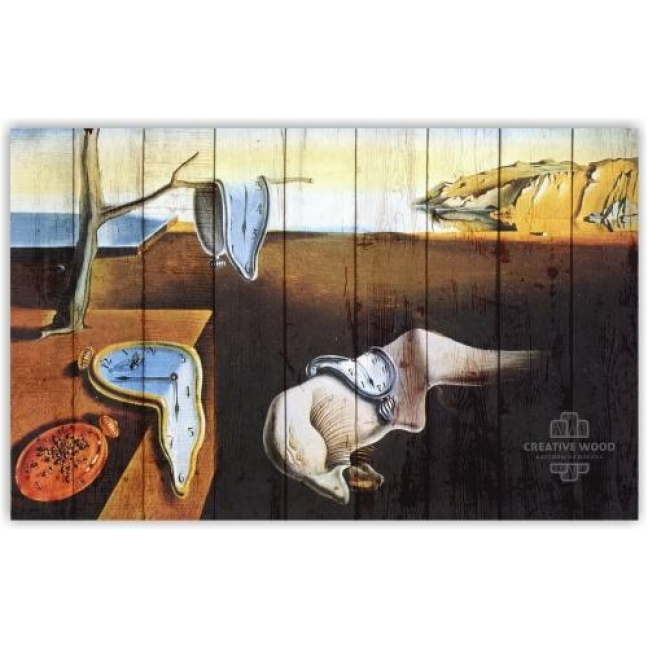 Изображение пространственных фигур
В геометрии принято изображать линии, скрытые от взора наблюдателя, пунктирными
Домашнее задание
Творческая работа «Я- в двухмерном пространстве»
Задача
Сколько одинаковых квадратов надо взять, чтобы сложить квадрат в два раза больший данного?
Сколько одинаковых кубиков надо взять, чтобы составит куб в два раза больший данного куба?
Задание 1.
Разделите тетрадь нам 2 части
Слева напишите(нарисуйте) фигуры , которые можно поместить в плоскость
Справа, которые  нельзя поместить в плоскость
Задание 1 (образец решения)